Liceo Andrés Bello A-94           Departamento de Matemática.           Prof.   Beatriz Muñoz Rojo.
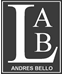 UNIDAD 0: 
« POTENCIAS Y RAÍCES»




Nivel:3ero Medio
Asignatura: Matemática.
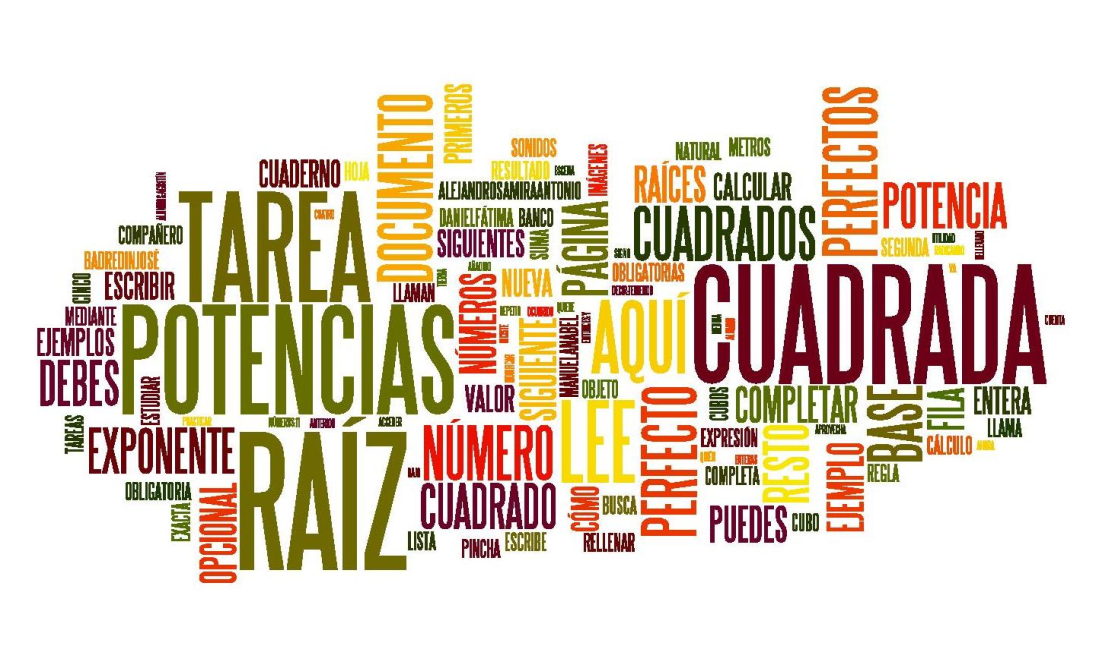 Queridos estudiantes:

Este primer PPT es para que lo resuelvan y me envíen las respuestas en el documento Word adjunto enviado en el correo.

Desarrollen los ejercicios en su cuaderno, la idea es que si no aciertan con las respuestas podamos comunicarnos vía email y resolver sus dudas.

La unidad cero se reinicia 
con Potencias y Raíces, les 
dejo algunos ejemplos para 
que recuerden la forma de 
trabajar con estas propiedades.
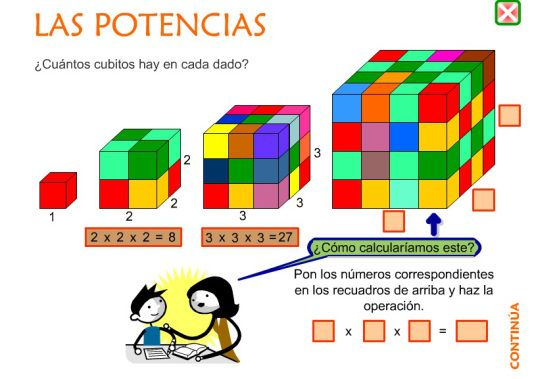 Definición
– xn NO siempre es igual a (– x)n
Por ejemplo:
– 32 ≠ (– 3)2
∙ 3
– 32 =
–
3
= – 9
(– 3)
·(– 3)
= 9
(– 3)2 =
Definición
Por ejemplo:
NO siempre es igual a
1) (– 11)2
=
Signos de una potencia
Potencias con exponente par
Las potencias que tienen exponente par, son siempre positivas, sin importar el signo de la base.
Ejemplos:
(– 11) ∙ (– 11) =
121
2)
1)  (– 12)3
=
Potencias con exponente impar
Las potencias que tienen exponente impar, son positivas si su base es positiva y negativas si su base es negativa.
Ejemplos:
(–12)∙(–12)∙(–12) =
–1.728
2)
(a∙b)n
an
∙ bn =
42 ∙
22 =
5x  ∙
53x  =
an
∙ am =
an + m
Propiedades
Multiplicación de potencias
Se conserva la base y se suman los exponentes.
Se multiplican las bases y se conserva el exponente.
b ≠ 0
a ≠ 0
Ejemplo:
Ejemplo:
=  54x
(4 ∙ 2)2  =
82 = 64
5x + 3x
(a:b)n
an
: bn =
923
=
282
96
42
an
: am =
an - m
División de potencias
Se conserva la base y se restan los exponentes.
Se dividen las bases y se conserva el exponente.
b ≠ 0
a ≠ 0
Ejemplo:
Ejemplo:
= 917
923 – 6
= (28 : 4)2 =
72 = 49
(an )m =
am∙n
0
x
– 4y
=
3
00 : indeterminado
Potencias de exponente cero
Potencia de potencia
Ejemplo:
(210 )4 =
210∙4
=  2 40
Ejemplo:
1
a0  = 1,    a ≠ 0
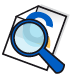 Potencias de exponente negativo
a ≠ 0
a ≠ 0  y  b ≠ 0
Ejemplo:
Ejemplo:
Algunas veces podemos utilizar el concepto de factorización para reducir una expresión que contenga sumas y/o restas de potencias.
Adición y sustracción de potencias
No existe propiedad para sumar y/o restar potencias.
Es necesario resolver cada potencia y luego aplicar cada operación planteada.
Ejemplo:
42  +  42 =
2 •  42 =
2 • (22)2 =
2 • 24 = 25
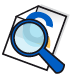 10 – 1
10 – 2
10 – 3
10 – 4
=
=
=
=
0,1
0,01
0,001
0,0001
Potencias de base 10
Con exponente positivo
101 = 10
102 = 100
103 = 1.000
104 = 10.000
Ejemplos:
54.000.000 = 54 ∙1.000.000
= 54 ∙ 106
0,00004 = 4 ∙ 0,00001 =
4∙10– 5
Ahora , vamos a aplicar éstas propiedades aprendidas a los siguientes ejercicios:
 






                                                       
                      =

23 + 62- 63· 23 – (-2)3 =

30 – 3-1 + 3-2– 3 –3 =
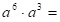 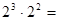 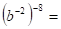 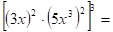 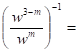 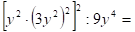 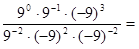 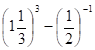 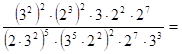 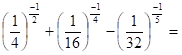 ¡ ADIOS!
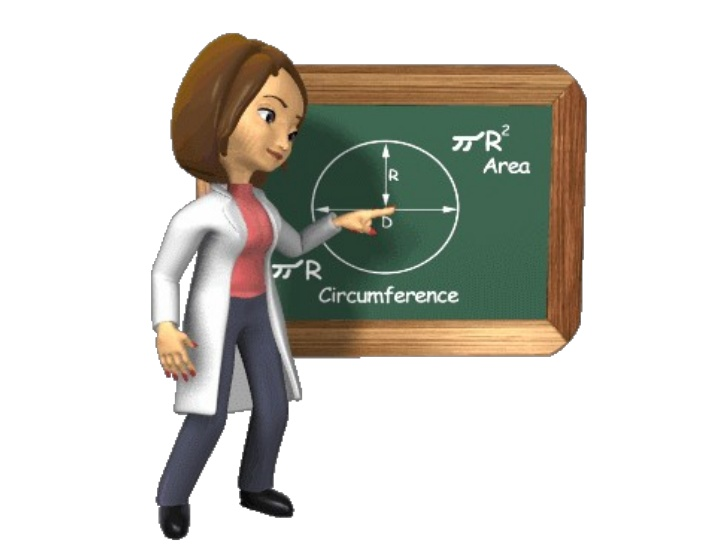